Sábado o Selo de Deus
A Lei
1
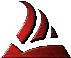 Peter P. Goldschmidt 
Pr. Marcelo A. Carvalho
Onde surgiu a Lei?
Alguns erroneamente pensam que a Lei e os Dez mandamentos, surgiram com Moisés no monte Sinai. 
A Lei sempre existiu
FADMINAS
A Lei, seja ela resumida em dez preceitos (Êxodo 20:3-17) ou em apenas dois (Marcos 12:29-31), existe desde antes da criação do nosso mundo, ou melhor, antes da criação do universo, ou ainda, existe desde a eternidade. E, como nós sabemos, a Lei é baseada no caráter de Deus. A mesma Lei, que regeu a vida dos anjos, criaturas de Deus, rege hoje o homem e regerá no futuro a vida dos salvos pela eternidade.
FADMINAS
A Lei é a representação do caráter de Deus
A Lei sempre existiu e foi dada ao homem muito antes de Moisés. O primeiro homem a conhecê-la aqui foi Adão. Ele foi o primeiro que ouviu do eterno amor de Deus, sobre a importância de cuidar de suas obras, sobre a importância de honrá-lo com um dia especial de guarda, sobre a importância de ser fiel à sua esposa, sobre a importância de ter Deus em primeiro lugar.
FADMINAS
Se você ler os dois primeiros capítulos de Gênesis e depois Êxodo capítulo 20, você verá claramente a mesma Lei de Deus exposta de diferentes maneiras, embora com um só significado.
Nosso Deus é um Deus de ordem, um Deus perfeito; e todas as suas obras são feitas com perfeição e harmonia. O mesmo Universo, criado por Deus, há zilhões de anos atrás, continua funcionando como um máquina perfeita; as estrelas nascem, passam por todos os seus processos e morrem. Sua matéria restante se transforma em nebulosas que, por sua vez, dão origem a outras estrelas, e assim por diante.
FADMINAS
Nosso Deus é imutável e suas Leis também.
“Porque Eu, o Senhor, não mudo….” Mal.3:6
“Toda boa dádiva e todo dom perfeito são lá do alto, descendo do Pai das luzes, em quem não pode existir variação ou sombra de mudança.” Tiago 1:17
FADMINAS
Nosso Deus não é igual aos deuses mitológicos que mudavam de humor de acordo com a oferenda a eles oferecida. Muito pelo contrário, Ele é um Deus fiel e justo.Como confiaríamos em um Deus que não fosse assim? Como confiaríamos em um Deus que mudasse as regras quando bem lhe aprouvesse?
FADMINAS
A Lei de Deus sempre existiu
Nunca foi e nunca será mudada, pois ela representa o caráter de um Deus imutável. Adão e Eva foram tirados do Jardim por desobedecerem a Lei de Deus. Caim foi rejeitado por não tê-la obedecido. Noé foi achado justo perante a Lei de Deus.
FADMINAS
Era a Lei que fazia a distinção entre os Filhos de Deus e os Filhos dos homens na era antediluviana. O patriarca Abrãao viveu segundo a Lei de Deus. Foi assim com Isaque, Jacó, José e tantos outros.
No princípio, a Lei não foi escrita
Não havia esta necessidade. Nossos primeiros pais viviam em contato direto com Deus. Os preceitos eram passados de pai para filho oralmente. A Lei foi escrita somente no Sinai com o objetivo de lembrar ao povo de Deus aquilo que eles haviam esquecido durante os 400 anos de escravidão. Durante todas as épocas houve sempre alguém que manteve vivos os Preceitos Divinos, até mesmo quando o povo de Israel se afastou de Deus.
FADMINAS
A Lei diferia tanto dos preceitos humanos que foi colocada em lugar diferenciado: na Arca da Aliança.
“ E porás na arca o Testemunho, que eu te darei.” Êxodo 25.16
FADMINAS
Ela foi separada do resto dos preceitos e das Leis cerimoniais de Israel. Os 40 anos de Israel no deserto constituíram uma grande escola, onde todos os preceitos de saúde, de convivência justa e de amor foram ensinados.
FADMINAS
O próprio santuário no deserto foi colocado para que, através de seus simbolismos, os homens de Israel entendessem o plano de salvação que era tão claro nas vidas de Adão, Noé e Abraão. Deus resumiu em Êxodo 20 tudo aquilo que sempre existiu no céu.
FADMINAS
Se você ainda tem dúvidas, veja por este lado. Só há pecado se houver Lei.
“Todo aquele que pratica pecado também transgride a Lei: porque o pecado é a transgressão da Lei.” I João 3.4
FADMINAS
Seguindo este raciocínio lógico, chegamos às seguintes conclusões:
Se Lúcifer pecou no céu, então havia Lei no céu. Ele se colocou acima de Deus. 
Se Adão pecou, era porque havia Lei no Éden.Ele colocou sua mulher e o desejo de conhecimento acima de Deus.
Se Caim foi condenado, era por que a Lei continuava valida depois da saída de seus pais do Paraíso. E assim por diante.
FADMINAS
Não existe justiça sem que haja alguma Lei.
Se não houver um padrão de atitudes, não há como diferenciar o “certo” do “errado”. Como Deus poderia ter expulso Adão e Eva do Paraíso, sem que houvesse uma Lei a ser transgredida? Como punir os antediluvianos, ou destruir Sodoma e Gomorra, se não houvesse Lei?
FADMINAS
Adão, Caim, Abraão, Moisés,... todos pecaram. Pecaram porque havia Lei. E, uma vez que nosso Deus e seu caráter são imutáveis, a mesma Lei, que os condenou, também nos condena hoje. 
A mesma fé e graça, que os salvaram, são a mesma fé e graça que nos salvam hoje.
FADMINAS
O Plano da Salvação é um só.
É um só, desde a criação do mundo até o final dos tempos. Jesus já havia se proposto a morrer por todos os pecadores quando ainda estava no céu. Morrer por todos. Antes e depois da sua vinda.
FADMINAS
“ ...aqueles, cujos nomes não foram escritos no livro do Cordeiro, que foi morto desde a fundação do mundo.” Apoc. 13:8
Adão perdeu o Jardim do Éden, mas não perdeu a fé em um Salvador vindouro. A sua salvação veio pela fé, que ele tinha no Messias que viria. E não foi só ele.
FADMINAS
E, assim por diante, poderíamos citar dezenas de exemplos bíblicos de pessoas que foram salvas pela sua fé, e não pelas suas obras. 
O Plano de Salvação é este. 
É, sempre foi, e sempre será, até a volta de Cristo Jesus. O Plano de Salvação é o mesmo. A Lei, que revela o caráter de Deus, também é a mesma.
FADMINAS
Se sou salvo pela Graça, por que tenho que guardar a Lei?
Você não tem que guardar a Lei para ser salvo, mas guardará a Lei porque já é salvo e liberto por Jesus Cristo.
FADMINAS
“Porque Deus amou ao mundo, de tal maneira, que deu seu Filho unigênito para que todo aquele que nele crê não pereça, mas tenha a vida eterna.” João 3:16
“Porque pela graça sois salvos, mediante a fé; e isso não vem de vós; é dom de Deus.” Efésios 2:8“De maneira que a Lei nos serviu de aio para nos conduzir a Cristo, a fim de que fôssemos justificados por fé.” Gálatas 3.24
FADMINAS
Crendo em Cristo e na sua morte por nossos pecados, não dependemos mais dos nosso próprios esforços para buscar a salvação. Se assim fosse, estaríamos todos perdidos, pois nenhum homem foi jamais capaz de guardar a Lei durante toda sua vida, exceto Jesus Cristo. Todos estaríamos condenados. Não só nós como também todos que viveram antes de nós, como Abraão e Moisés.
FADMINAS
Bem, vamos relembrar o que já vimos:
Para sermos salvos, precisamos estar perdidos; se estamos perdidos, é porque nós pecamos; se nós pecamos, é porque existe Lei. A mesma Lei, que sempre existiu.
Se, para sermos salvos, não precisamos da Lei, então, para que serve a Lei?
A Lei nos serve de aio, de guia para nos mostrar a diferença entre o certo e o errado. Se somos do pecado, somos condenados pela Lei. Se somos salvos em Cristo, pela fé, somos aprovados pela Lei.
FADMINAS
A Lei mostra qual deve ser o seu verdadeiro proceder em relação ao Pai: O que Lhe agrada, e quais são Seu planos de vida para nós. Não temos que guardar a Lei para sermos salvos. Nós a guardamos, porque amamos ao Deus que nos salvou.
FADMINAS
Jesus disse:“Se me amais, guardareis os meus mandamentos.” S. João 14:15
FADMINAS
Ele não disse o contrário. Já imaginou uma pessoa dizer que ama a Cristo e continuar roubando, matando, desonrando seus pais, traindo sua mulher, e fazendo tudo aquilo que a Lei diz que é ofensa a Deus? Imagine uma pessoa dizer que ama a Deus e cometer atrocidades para com o próprio corpo, que a Bíblia chama de templo do Espirito Santo. (I Cor. 6:19 ).
FADMINAS
Não é necessário pensar muito, para descobrirmos qual é a função da Lei.Se, verdadeiramente, amamos a Deus, procuramos fazer a Sua vontade acima da nossa, pois Ele deu a sua vida por nós.
FADMINAS
Pedir poder para guardá-la!